主日崇拜
2024年1月14日
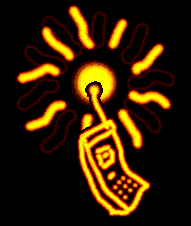 崇拜正在進行中，請關閉你的手機和傳呼機，謝謝合作。
靜默 (會眾靜坐)
詩 篇 16:1-2, 5, 8-9
1〔大衛的金詩。〕　神阿、求你保佑我、因為我投靠你。 2我的心哪、你曾對耶和華說、你是我的主．我的好處不在你以外。 5耶和華是我的產業、是我杯中的分．我所得的你為我持守。 8我將耶和華常擺在我面前．因他在我右邊、我便不至搖動。
9因此我的心歡喜、我的靈〔原文作榮耀〕快樂．我的肉身也要安然居住。
宣召 (會眾起立)
唱詩 一（會眾站立)
公禱   （會眾站立）
主禱文
我們在天上的父，願人都尊你的名為聖。願你的國降臨，願你的旨意行在地上，如同行在天上。我們日用的飲食，今日賜給我們。免我們的債，如同我們免了人的債。不叫我們遇見試探，救我們脫離兇惡，因為國度，權柄，榮耀，全是你的，直到永遠，阿們。			
馬太福音6:9-13節
唱詩二 (會眾坐)
歡迎與報告 (會眾坐)
1.
牧禱 (會眾坐)
讀經 (會眾起立)
尼 希 米 記 3:1-32
1那時、大祭司以利亞實、和他的弟兄眾祭司、起來建立羊門、分別為聖、安立門扇、又築城牆到哈米亞樓、直到哈楠業樓、分別為聖。 2其次是耶利哥人建造。其次是音利的兒子撒刻建造。 3哈西拿的子孫建立魚門、架橫梁、安門扇、和閂鎖。
4其次是哈哥斯的孫子烏利亞的兒子米利末修造。其次是米示薩別的孫子比利迦的兒子米書蘭修造。其次是巴拿的兒子撒督修造。 5其次是提哥亞人修造．但是他們的貴冑、不用肩擔他們主的工作。〔肩原文作頸項〕 6巴西亞的兒子耶何耶大、與比所玳的兒子米書蘭、修造古門、架橫梁、安門扇和閂鎖。
7其次是基遍人米拉提、米倫人雅頓、與基遍人、並屬河西總督所管的米斯巴人修造。 8其次是銀匠哈海雅的兒子烏薛修造。其次是作香的哈拿尼雅修造．這些人修堅耶路撒冷、直到寬牆。 9其次是管理耶路撒冷一半、戶珥的兒子利法雅修造。 10其次是哈路抹的兒子耶大雅、對著自己的房屋修造。其次是哈沙尼的兒子哈突修造。
11哈琳的兒子瑪基雅、和巴哈摩押的兒子哈述修造一段、並修造爐樓。 12其次是管理耶路撒冷那一半、哈羅黑的兒子沙龍、和他的女兒們修造。 13哈嫩和撒挪亞的居民、修造谷門．立門、安門扇、和閂鎖、又建築城牆一千肘、直到糞廠門。 14管理伯哈基琳、利甲的兒子瑪基雅、修造糞廠門．立門、安門扇、和閂鎖。
15管理米斯巴、各荷西的兒子沙崙、修造泉門．立門、蓋門頂、安門扇、和閂鎖、又修造靠近王園西羅亞池的牆垣、直到那從大衛城下來的臺階。 16其次是管理伯夙一半、押卜的兒子尼希米修造、直到大衛墳地的對面、又到挖成的池子、並勇士的房屋。 17其次是利未人、巴尼的兒子利宏修造。其次是管理基伊拉一半、哈沙比雅為他所管的本境修造。
18其次是利未人弟兄中、管理基伊拉那一半、希拿達的兒子巴瓦伊修造。 19其次是管理米斯巴、耶書亞的兒子以謝修造一段、對著武庫的上坡、城牆轉彎之處。 20其次是薩拜的兒子巴錄、竭力修造一段、從城牆轉彎、直到大祭司以利亞實的府門。 21其次是哈哥斯的孫子、烏利亞的兒子米利末修造一段、從以利亞實的府門、直到以利亞實府的盡頭。
22其次是住平原的祭司修造。 23其次是便雅憫與哈述、對著自己的房屋修造。其次是亞難尼的孫子瑪西雅的兒子亞撒利雅、在靠近自己的房屋修造。 24其次是希拿達的兒子賓內修造一段、從亞撒利雅的房屋、直到城牆轉彎、又到城角。 25烏賽的兒子巴拉修造對著城牆的轉彎、和王上宮凸出來的城樓、靠近護衛院的那一段。其次是巴錄的兒子毗大雅修造。
26（尼提寧住在俄斐勒、直到朝東水門的對面、和凸出來的城樓。) 27其次是提哥亞人又修一段、對著那凸出來的大樓、直到俄斐勒的牆。 28從馬門往上、眾祭司各對自己的房屋修造。 29其次是音麥的兒子撒督、對著自己的房屋修造。其次是守東門示迦尼的兒子示瑪雅修造。
30其次是示利米雅的兒子哈拿尼雅、和薩拉的第六子哈嫩、又修一段。其次是比利迦的兒子米書蘭、對著自己的房屋修造。 31其次是銀匠瑪基雅修造到尼提寧、和商人的房屋、對著哈米弗甲門、直到城的角樓。 32銀匠與商人在城的角樓、和羊門中間修造。
證道  (會眾坐)
尼希米的猶大同胞
一、 參與耶路撒冷城重建
一、 參與耶路撒冷城重建
哥 林 多 前 書 12:4-11
4恩賜原有分別、聖靈卻是一位。 5職事也有分別、主卻是一位。 6功用也有分別、　神卻是一位、在眾人裏面運行一切的事。 7聖靈顯在各人身上、是叫人得益處。 8這人蒙聖靈賜他智慧的言語．那人也蒙這位聖靈賜他知識的言語． 9又有一人蒙這位聖靈賜他信心．還有一人蒙這位聖靈賜他醫病的恩賜．
10又叫一人能行異能．又叫一人能作先知．又叫一人能辨別諸靈．又叫一人能說方言．又叫一人能翻方言。 11這一切都是這位聖靈所運行、隨己意分給各人的。
以 弗 所 書 4:11-13
11他所賜的有使徒、有先知．有傳福音的．有牧師和教師． 12為要成全聖徒、各盡其職、建立基督的身體． 13直等到我們眾人在真道上同歸於一、認識　神的兒子、得以長大成人、滿有基督長成的身量．
希 伯 來 書 12:22-23
22你們乃是來到錫安山、永生　神的城邑、就是天上的耶路撒冷．那裏有千萬的天使、 23有名錄在天上諸長子之會所共聚的總會、有審判眾人的　神、和被成全之義人的靈魂、
提 摩 太 後 書 4:6-8
6我現在被澆奠、我離世的時候到了。 7那美好的仗我已經打過了．當跑的路我已經跑盡了．所信的道我已經守住了． 8從此以後、有公義的冠冕為我存留、就是按著公義審判的主到了那日要賜給我的．不但賜給我、也賜給凡愛慕他顯現的人。
回應詩 (會眾起立)
三一頌 （會眾站立）
讚美真神萬福之根，
世上萬民讚美主恩，
天使天軍讚美主名，
讚美聖父聖子聖靈。
阿們。
祝福 （會眾站立）
默祷 （會眾坐）散会